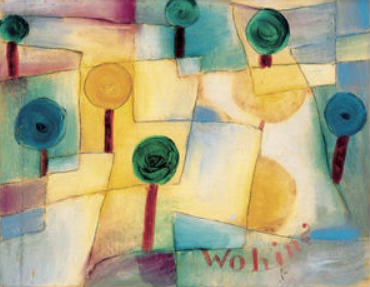 Metodika VIII.onlineMakrotext a MetodaII. Struktury vyprávění
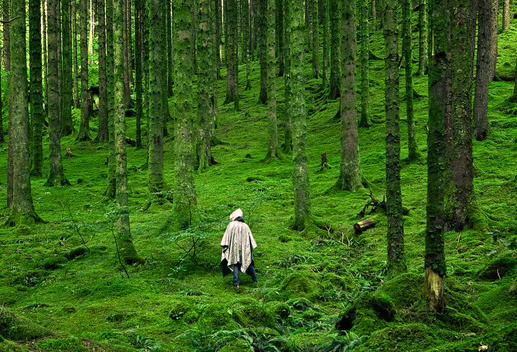 Dr. Klára Hübner, Ustav pomocných věd historických a archivnictví, Metodika V
1
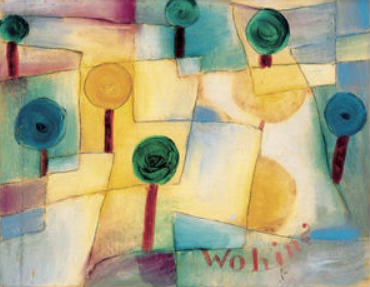 Postup 16.3.
1. Vybrat si pramen, provést analýzu vztahu autora a čtenáře
2. Představit krátce své poznatky (5 min.)
Kdo je autor, jakou roli hraje v rámci textu?
Kdo je modelovým čtenářem? 
Jakými vypravěčskými strategiemi (konstrukce věrohodnosti)
    se pokouší „čtenáře“ zaujmout?
	- Jaké tropy/figury tu nacházíme (viz folie 11)
	- Které obraty/slova používá?
3. Umberto Eco; 2. esej, Lesy okolo Loisy
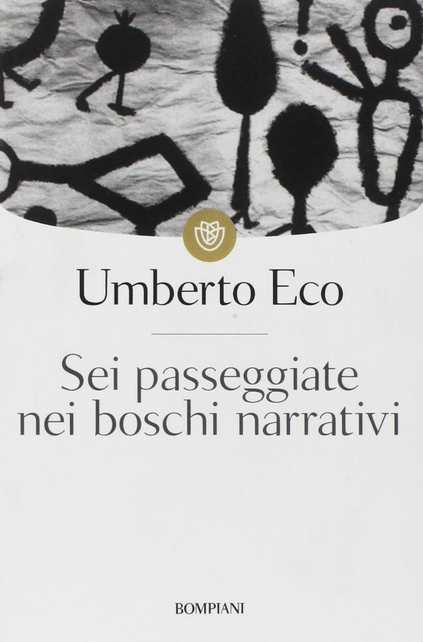 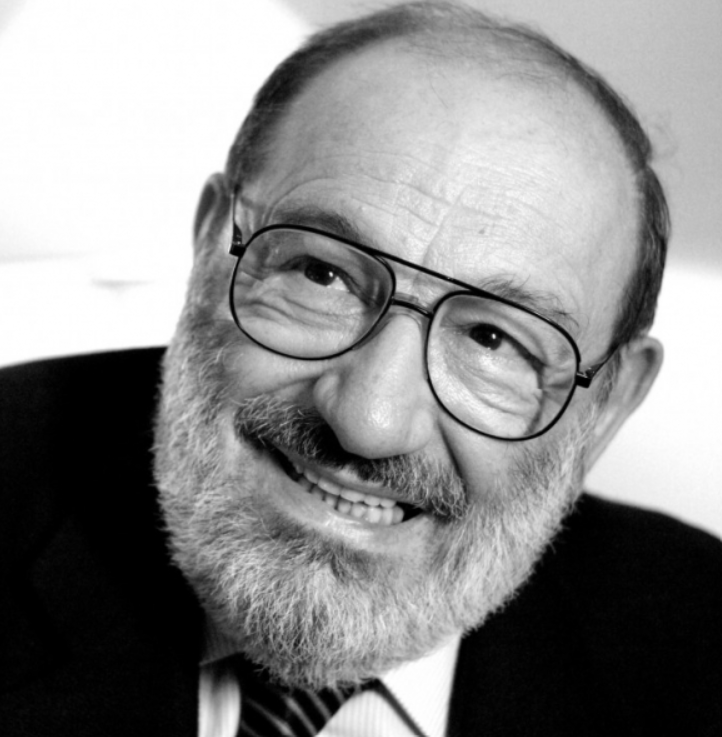 Rekapitulace:
Šest procházek literárními lesySei passeggiate nei boschi narrativi (1992-93, Harvardova univerzita „Charles Eliot Norton Lectures“)
O vyprávění:
1. Vcházíme do lesů…
Není pouze spolupracovníkem
text se ho pokouší vytvářet/
Vést:
Čtenář ho poslouchá
text
Různé úrovně kooperace
Mezi čtenářem a textem!
Narativní 
fikce pracuje s
„prázdnými místy“
modelový
čtenář
čtenář
autor
Čtenář si je musí
domyslet
empirický
čtenář
Text je výběr
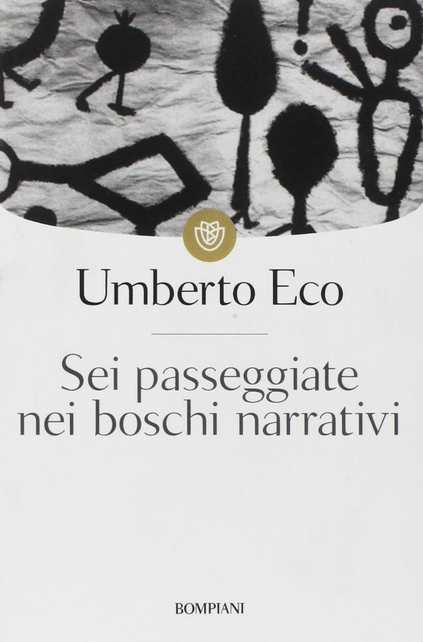 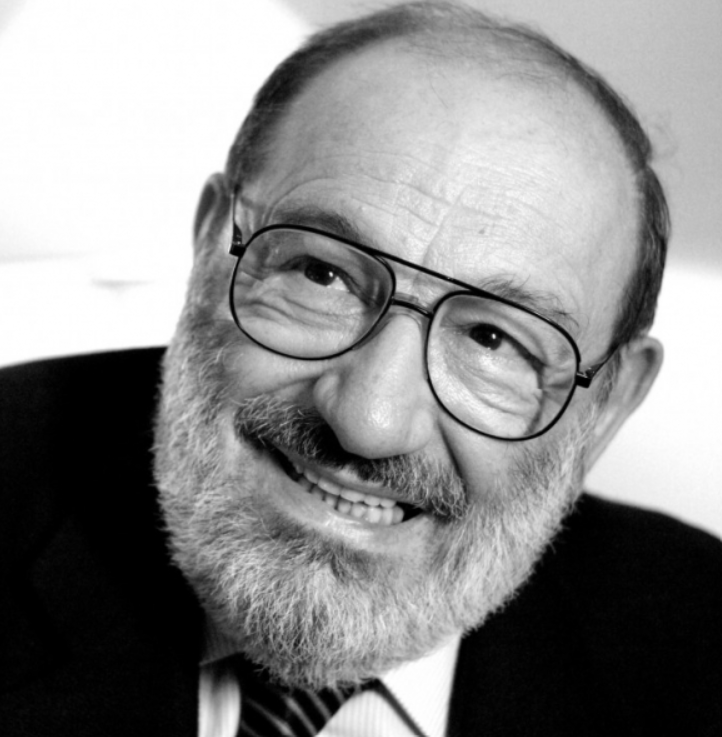 Rekapitulace:
text
O vyprávění:
autor
čtenář
1. Funkce textu
text vypravěčský, lyrický? Úřední? Žurnalistický? Smíšenina žánrů?
2.Téma textu
hlavní náměty ale též: fabule, syžety, diskurzy
3. Struktura textu 
odstavce úvod, hlavní část, závěr…
4. Autor
jakou roli hraje v textu?
5. Jak definuje roli čtenáře?
6. Konstrukce plauzibility/argumentace textu? 
vyprávěcí strategie: narativní fikce
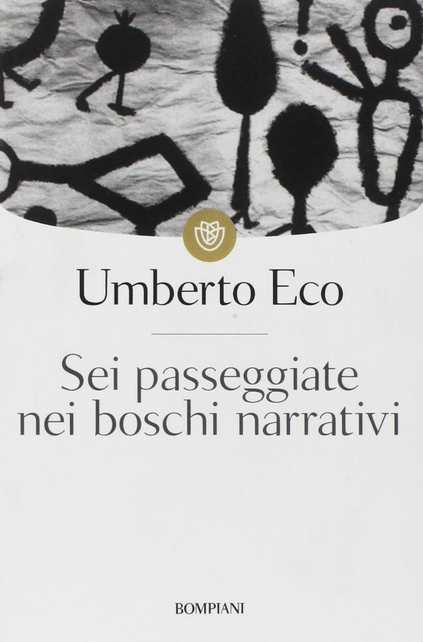 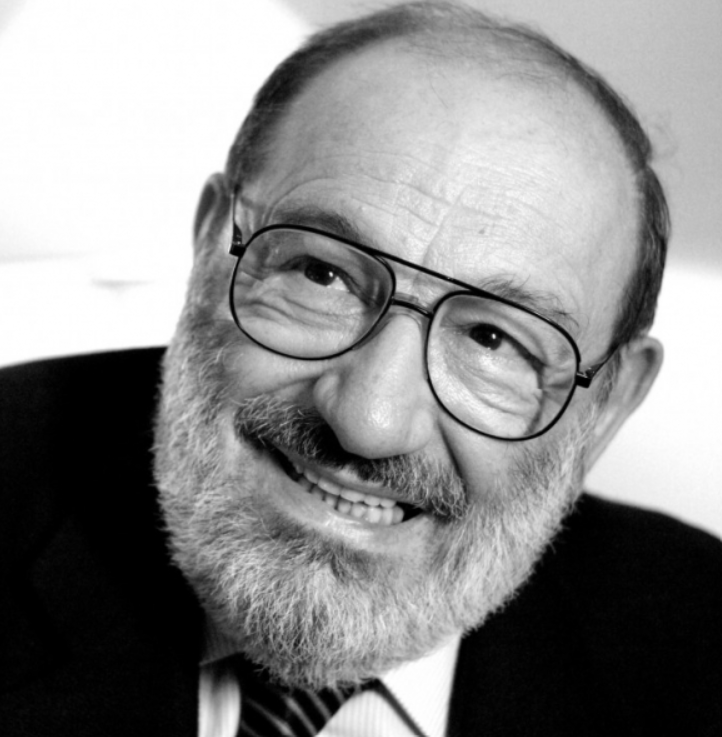 Rekapitulace:
text
O vyprávění:
autor
čtenář
6. Konstrukce plauzibility/argumentace textu? 
vyprávěcí strategie: narativní fikce
Délka vět a styl?
Předlohy? Formuláře?
Dlouhé, krátké věty? Funkce: tázací věta? Věta zvolací? Věta 
oznamovací? Věta vyzývací?
Rétorické figury ve větách?
-Která podstatná jména se opakují v jakém kontextu (synonymy)?
-Důvody krácení vět
-Neobvyklá sestava slov/částí vět
-Přímá řeč (jak se píše o ústních výrocích?)
-Argumentace: které motivy stojí v popřed?
Podstatná
jména
Představy, ideje,
pojmy
Kvalita výpovědi
Adjektivum
Přídavné jméno
Zájmena
přivlastňovací
Moje, tvoje: Mocenské vztahy,
sociální vymezování
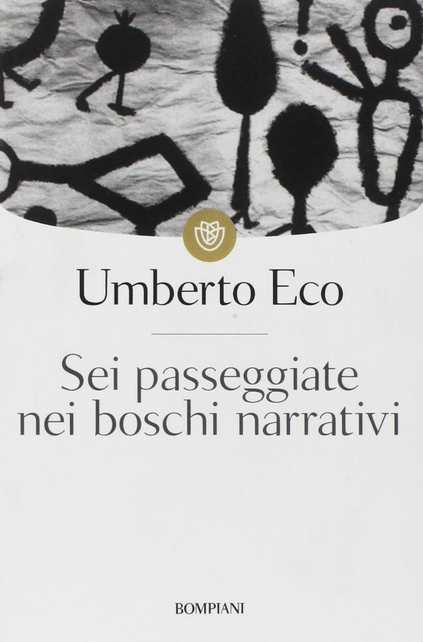 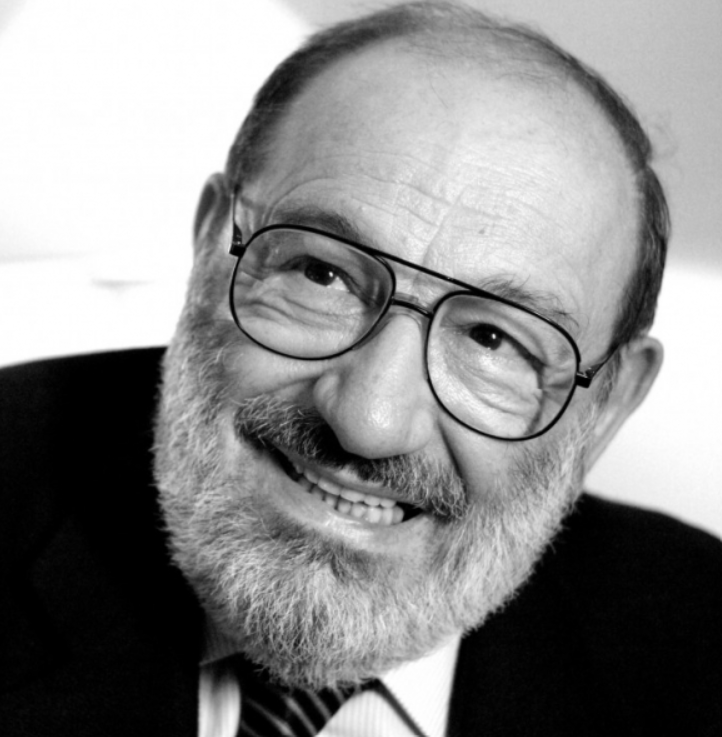 O vyprávění:
2. Lesy okolo Loisy
Vztah autor – text – čtenář
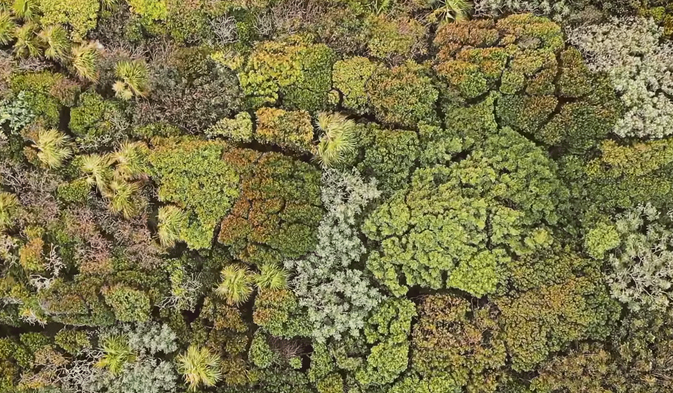 Prvoplánový modelový 
čtenář
modelový 
čtenář
druhého stupně
(historik)
Gérard Labrunie
de Nerval, Sylvie (1853)
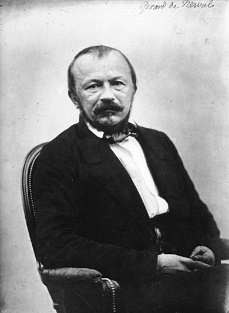 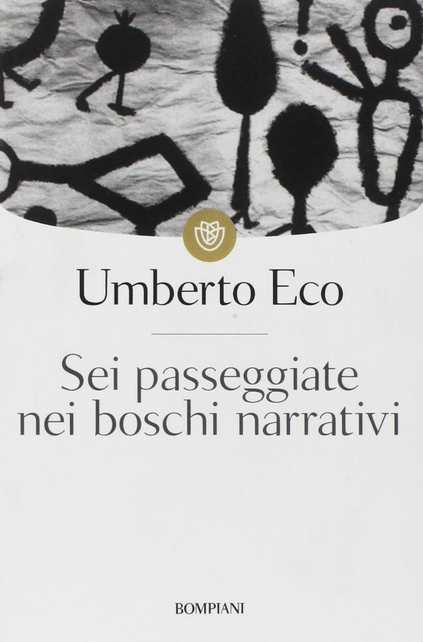 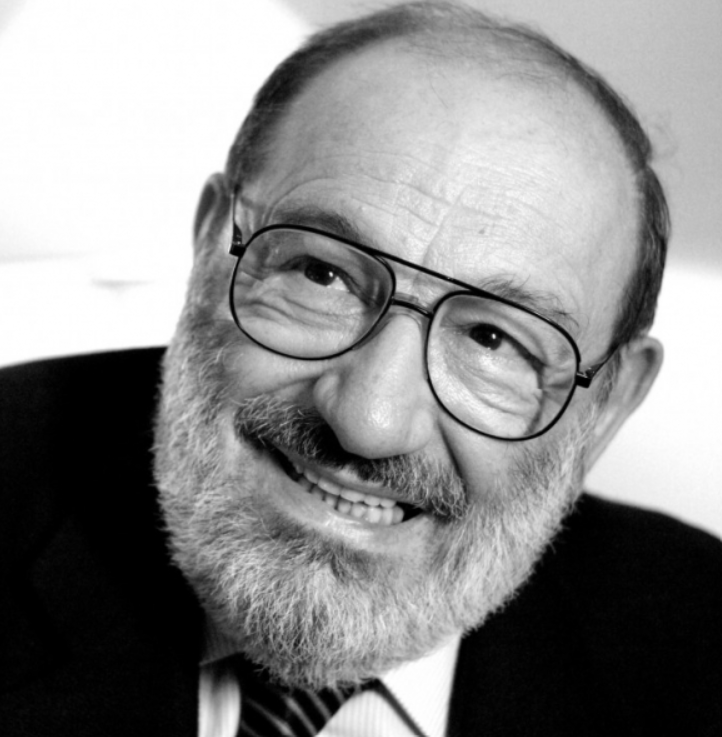 O vyprávění:
2. Lesy okolo Loisy
Struktury vyprávění
retrospektivní
záběr
(pohled do minulosti)
Řada událostí
dějový půdorys
Červená karkulka
Odysej
Čas -2
Čas -1
fabule
obsah
Čas 4
Čas 2
Čas 3
Čas 1
Čas 0
Čas +2
Čas +1
začátek
vyprávění
prospektivní
záběr
(pohled do budoucnosti)
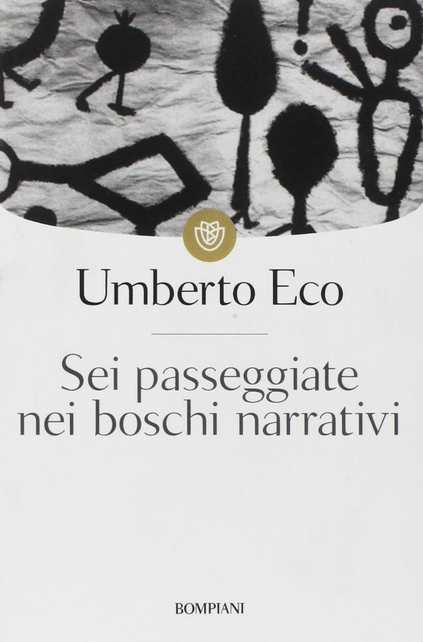 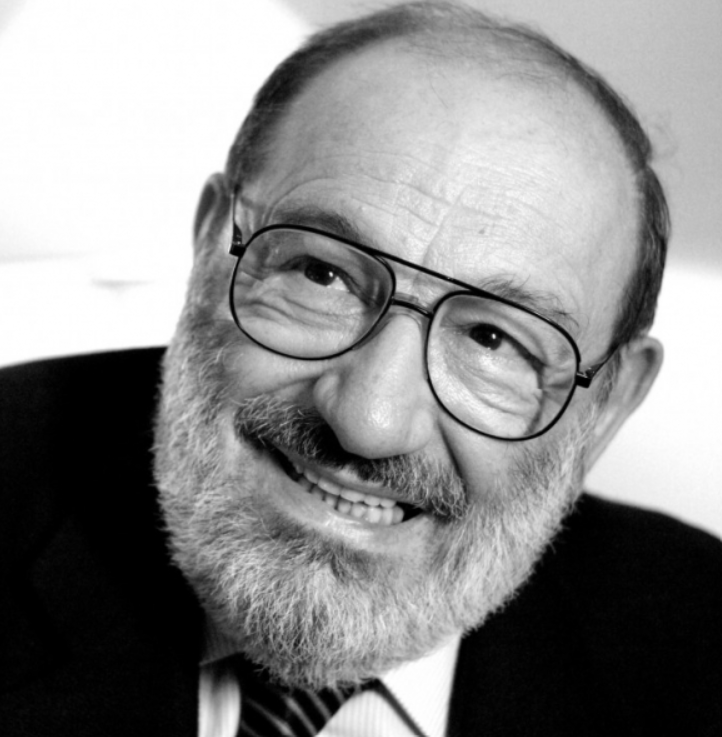 O vyprávění:
2. Lesy okolo Loisy
Struktury vyprávění
Námět, látka, téma

Uspořádání tematických složek
(postavy, vypravěč, prostředí) 

Důraz muže být položen na jednu
Či vícero složek
Čas -2
Čas -1
fabule
obsah
Čas 2
Čas 1
syžet
Vypravěčská strategie,

Způsob sdělení
(nešťastný stařík z Peru)

pro historika: možnost zařazení do 
nadřazeného diskurzu
text
diskurz
Souhra fabule, syžetu
a diskurzů vytváří komplexitu textu
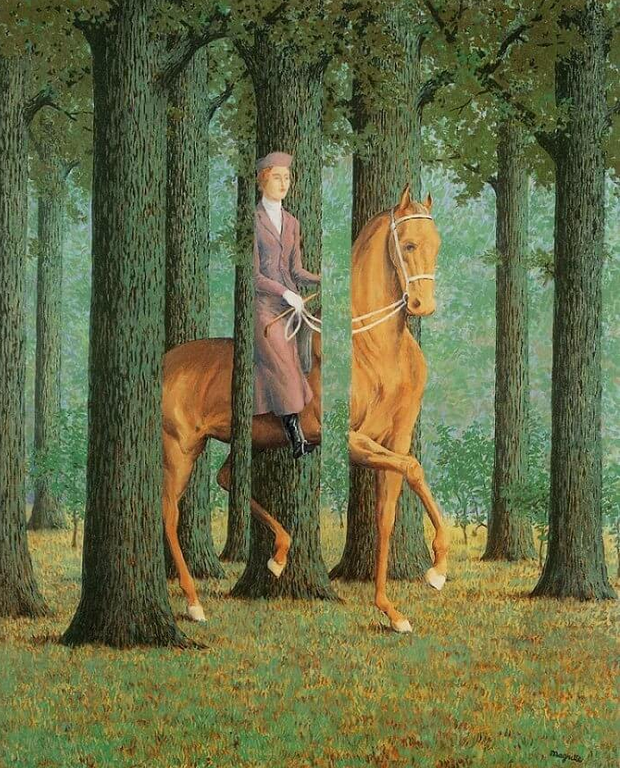 Ukoly, 23.3.
1. Analyzovat pramen (Petr z Mladoňovic, úryvek ze zprávy o mistru 
 Janu Husovy) s pomocí ‚struktur vyprávění‘ Umberta Eca

2. Pokusit se aplikovat ‚struktury vyprávění‘ na druhý vlastní pramen.
  (s krátkou prezentací: jed to vůbec? a jestli ne, tak proč?)
3. Umberto Eco; 3. esej, otálení v lesích